Efficient Deterministic Replay of Multithreaded Executionsin a Managed Language Virtual Machine
Michael Bond
Milind Kulkarni
Man Cao
Meisam Fathi Salmi
Jipeng Huang
Purdue
Ohio State
Microsoft
1
Nondeterminism is problematic
Execution e
Reproduce and Debug

Replication for fault-tolerance

Record and Replay!
RecPlay, M. Ronsse, et al, 1999
Respec, D. Lee, et al, 2010
DoublePlay, K. Veeraraghavan, et al, 2011
Chimera, D. Lee, et al, 2012
CLAP, J. Huang, et al, 2013
And many others…
Output o
Input
Execution e’
Output o’
2
[Speaker Notes: Custom hardware
5X slowdown
Always-on]
Record and Replay Types
Time
Offline
Debugging
Recorded Execution
Replayed Execution
Recorded Execution
Online
Fault tolerance
Distribute dynamic analysis
Replayed Execution
3
Record and Replay Challenges
Single-thread, external sources of nondeterminism
I/O, time, SysCall, etc.
Garbage collection, hash code
Adaptive compilation and dynamic classloading
Even harder for metacircular JVM (Jikes RVM)

Multithreaded, internal nondeterminism
Thread interleaving
Hard and expensive to capture or control
4
Contributions
Handle both nondeterminisms
External (VM, system, I/O)
Non-trivial engineering effort
Novel methodology to sidestep nondeterminisms
Fork-and-recompile
Internal (multithreading)
Two dynamic analyses
RECORD
REPLAY
Low overhead
Fewer limitations
5
Handling internal nondeterminism
6
Easy case: data-race-free execution
T1
T2
synchronized(m){


}
wr o.f
synchronized(m){





}
rd o.f
Time
rd p.g
synchronized(m){


}
wr p.g
7
[Speaker Notes: Data-race-free (DRF) executions
Recording and replaying order of synchronization operations is sufficient
Implies all cross-thread dependences]
Hard case: executions with data races
Unfortunately, most real-world programs have data races
Instrument all potentially racy memory accesses to capture cross-thread data dependences
Add many synchronization operations, very expensive!
8
Cross-thread data dependences
T1
T2
T1
T2
T1
T2
wr o.f
wr o.f
rd o.f
rd o.f
rd o.f
wr o.f
Time
wr p.g
rd p.g
rd p.g
wr p.g
rd p.g
wr p.g
Same cross-thread data dependences
Deterministic replay
9
Limitations of existing multithreaded record and replay approaches
High overhead for recording cross-thread dependences
OR do not handle racy execution
OR support only offline or online replay, but not both
OR rely on speculation and extra cores
OR need custom hardware
Our approach overcomes all of these limitations at the same time!
10
RECORD
Builds on our prior work “Octet”
Octet tracks cross-thread dependences at object granularity

Each object has an ownership state
Analogous to cache coherence protocol

For simplicity, consider
                o.state Є  { WrT , RdT }
Cross-thread dependence => state transition
11
State transition example
Initially o.state = WrT1, p.state = RdT2
T1
T2
write check
WrT1
wr o.f
Time
12
State transition example
T1
T2
write check
WrT1
wr o.f
read check
Time
13
State transition example
T1
T2
write check
WrT1
wr o.f
read check
safe point
RdT2
Time
rd o.f
14
State transition example
T1
T2
write check
WrT1
wr o.f
read check
safe point
RdT2
Time
How to record this cross-thread dependence?
rd o.f
15
State transition example
T1
T2
write check
WrT1
wr o.f
read check
safe point
RdT2
Time
How to record this cross-thread dependence?
rd o.f
16
RECORD Design
What?
Response edge
Per-thread response counter

Where in execution?
Dynamic Program Location (DPL)

Per-thread log file
17
RECORD example
T1
T2
write check
WrT1
wr o.f
read check
safe point
RdT2
T1.resp++T1.record (DPL, RESPONSE)
T2.record (DPL, REQUEST,
                    T1, T1.resp)
Time
rd o.f
Dynamic Program Location
18
RECORD example
T1
T2
write check
WrT1
wr o.f
read check
safe point
RdT2
T1.resp++T1.record (DPL, RESPONSE)
T2.record (DPL, REQUEST,
                    T1, T1.resp)
Time
rd o.f
read check
RdT2
rd p.g
write check
T2.resp++T2.record (DPL, RESPONSE)
safe point
WrT1
T1.record (DPL, REQUEST,
                    T2, T2.resp)
wr o.f
19
[Speaker Notes: Also handles transitive dependeces: upgrading and fence transitions
Different counters, more complicated]
RECORD observation
Adds low overhead
Most accesses (>99%) are same-state
Only one load and one if check
20
REPLAY
Goal: enforce recorded edges

Instrument every possible edge source and sink
Check if DPL matches
Edge source
Increment counter
Edge sink
Wait for counter to reach recorded value
21
REPLAY example
T1
T2
replay check
replay check
DPL
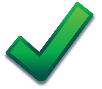 DPL
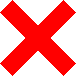 wr o.f
rd o.f
Time
22
REPLAY example
T1
T2
replay check
replay check
DPL
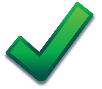 DPL
while(T1.resp < recorded_T1_resp) {
   mem_fence
}
mem_fence
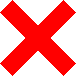 wr o.f
rd o.f
Time
23
REPLAY example
T1
T2
replay check
replay check
DPL
DPL
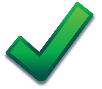 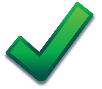 DPL
while(T1.resp < recorded_T1_resp) {
   mem_fence
}
mem_fence
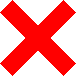 wr o.f
replay check
safe point
rd o.f
Time
24
REPLAY example
T1
T2
replay check
replay check
DPL
DPL
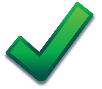 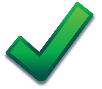 DPL
while(T1.resp < recorded_T1_resp) {
   mem_fence
}
mem_fence
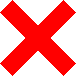 wr o.f
replay check
mem_fence
T1.resp++
safe point
rd o.f
Time
25
REPLAY example
T1
T2
replay check
replay check
DPL
DPL
DPL
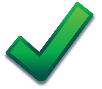 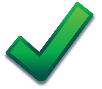 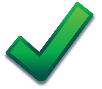 DPL
DPL
while(T1.resp < recorded_T1_resp) {
   mem_fence
}
mem_fence
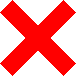 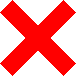 wr o.f
replay check
mem_fence
T1.resp++
safe point
rd o.f
Time
replay check
replay check
rd p.g
while(T2.resp <
     recorded_T2_resp) {
   mem_fence
}
mem_fence
26
wr p.g
REPLAY example
T1
T2
replay check
replay check
DPL
DPL
DPL
DPL
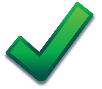 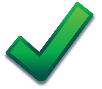 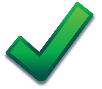 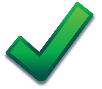 DPL
DPL
while(T1.resp < recorded_T1_resp) {
   mem_fence
}
mem_fence
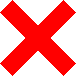 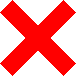 wr o.f
replay check
mem_fence
T1.resp++
safe point
rd o.f
Time
replay check
replay check
rd p.g
while(T2.resp <
     recorded_T2_resp) {
   mem_fence
}
mem_fence
replay check
mem_fence
T2.resp++
safe point
27
wr p.g
A more complicated case
T1
T2
T3
T4
write check
WrT1
wr o.f
read check
safe point
RdT2
rd o.f
read check
RdSh
read check
rd o.f
RdSh
rd o.f
28
REPLAY observations
Do not track object’s state
Only per-thread or global counters
How about program synchronization?
REPLAY
RECORD
T1
synchronized(m){
   o.f = …;
   …
   // safepoint
}
T2




synchronized(m){
   … = o.f;
}
T1




synchronized(m){
   o.f = …;
   …
   // safepoint
}
T2
synchronized(m){
// wait for T1
   … = o.f;
}
Deadlock!
29
Elide program synchronization
Necessary
RECORD does not track synchronization
Otherwise deadlock

Side effect: more parallelism (see Evaluation)
30
Handling external nondeterminism
31
Goal: Application-level determinism
VM Code
No need to track JVM’s cross-thread dependences!
 Jikes RVM

Contexts for compiled code
Library Code
APP Code
Library Code
VM Code
VM context
APP Code
Library Code
APP context
32
External nondeterminisms
Handled nondeterminisms
Stop-the-world GC, record and replay DPLs of GC points
Deterministic hash code
Deterministic “logical time”
Deterministic I/O
etc.

Adaptive compilation and dynamic classloading
Most challenging (esp. in Jikes)!
Fork-and-recompile
33
Fork-and-recompile
Time
Warmup Execution
Replayed Execution
Wait
Fork
Recompile
Recorded Execution
Recompile
34
Evaluation
Implementation in Jikes RVM
Publicly available (http://sourceforge.net/p/jikesrvm/research-archive/49/)
DaCapo 2006 & 2009, SPEC JBB 2000 & 2005
64 cores (AMD Opteron 6272)
35
REPLAY Efficacy
36
REPLAY Efficacy
37
RECORD logging throughput
38
RECORD logging throughput
39
Performance
Overhead (%)
40
Performance
Overhead (%)
41
Conclusion
Handle both external and internal nondeterminisms
Metacircular JVM
fork-and-recompile

Efficient record and replay
Low overhead in RECORD
More parallelism in REPLAY

Overcome many limitations simultaneously
Online/offline, software-only, no speculation, etc.
42
Backup
o.state Є  { WrExT , RdExT , RdShc }

Dynamic Program Location (DPL)
   (T.dynCtr, static_site_ID)
43
RECORD performance w/o fork-and-recompile
44
Discussion
Directly record and replay of cross-thread dependency at low overhead
No speculation or rollback, offline constraint solving
Desirable properties for doing other dynamic analyses in replayed execution
Lock-free instrumentation in replayed execution for most accesses
45
State transitions imply cross-thread dependences
Initially o.state = WrT1, p.state = RdT2
T1
T2
o.state: WrT1
write check
wr o.f
read check
o.state = RdT2
rd o.f
Time
read check
p.state: RdT2
rd p.g
p.state = WrT1
write check
wr p.g
46
RECORD example
Initially o.state = WrExT1, p.state = RdShc
T1
T2
write check
WrExT1
wr o.f
Time
47
RECORD example
T1
T2
write check
WrExT1
wr o.f
read check
Time
48
RECORD example
T1
T2
write check
WrExT1
wr o.f
read check
safe point
RdExT2
Time
rd o.f
49
RECORD example
T1
T2
write check
WrExT1
wr o.f
read check
safe point
RdExT2
T1.resp++T1.record (DPL, RESPONSE)
T2.record (DPL, REQUEST,
                    T1, T1.resp)
Time
rd o.f
Dynamic Program Location
50
RECORD example
T1
T2
write check
WrExT1
wr o.f
read check
safe point
RdExT2
T1.resp++T1.record (DPL, RESPONSE)
T2.record (DPL, REQUEST,
                    T1, T1.resp)
Time
rd o.f
read check
RdShc
rd p.g
write check
T2.resp++T2.record (DPL, RESPONSE)
safe point
WrExT1
T1.record (DPL, REQUEST,
                    T2, T2.resp)
wr o.f
51
[Speaker Notes: Also handles transitive dependeces: upgrading and fence transitions
Different counters, more complicated]